INK 06_TWELVE TOP TIPS TO RECRUIT NEW MEMBERS
From over 500 ideas in 10 different studies
{01} Have a Club Membership Plan
Set goals 
Set strategies
Communicate
Progress reports
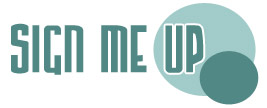 {02} Explain the Recruitment Process
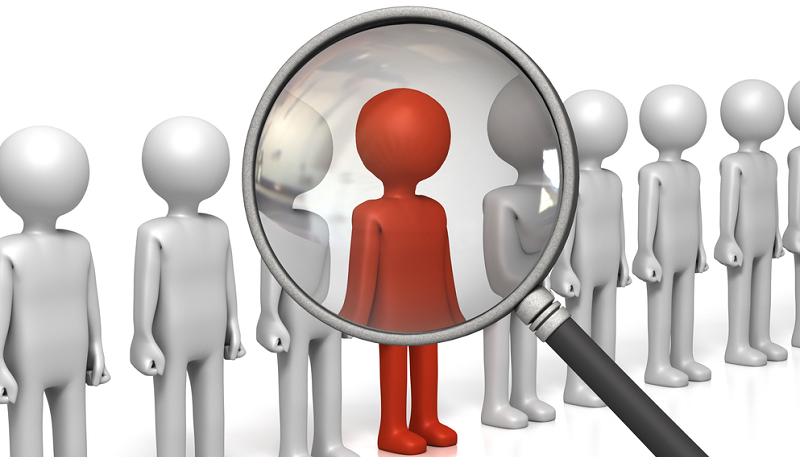 Selection criteria 
Process 
Club assembly
Flier for members
{03} Encourage a Culture of Asking
80% never ask
Targets…
“Each One Reach One”
One a week
All responsible
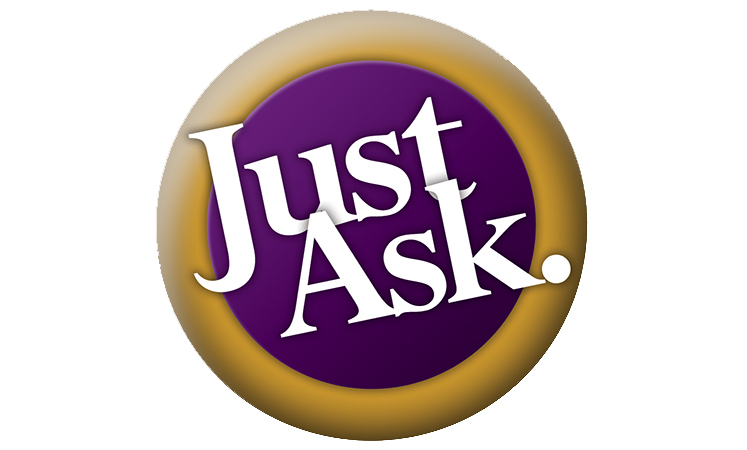 {04} Find the Gaps & Target
Reflect Society
Classifications
Ethnic balance
Gender balance
Age balance.
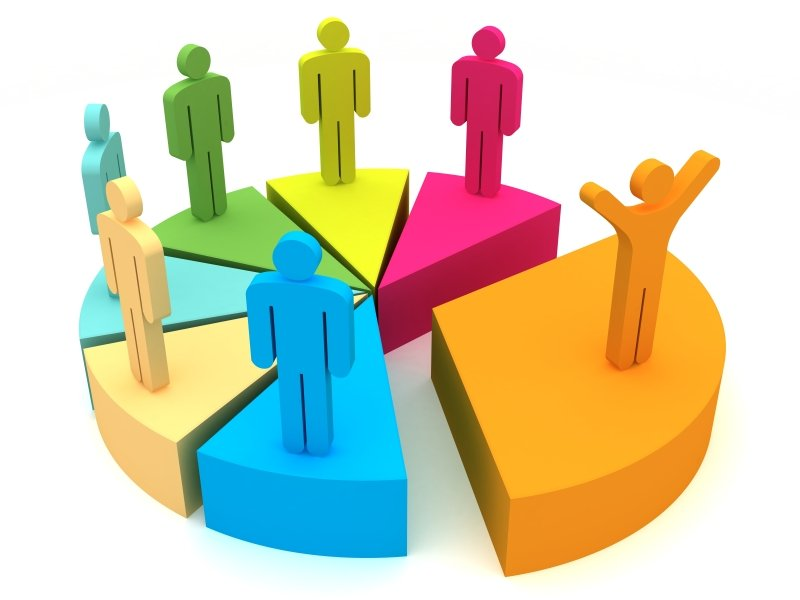 {05} Hold Membership Events
Selected individuals or targeted groups
Rotary’s mission & program
Benefits 
Follow up
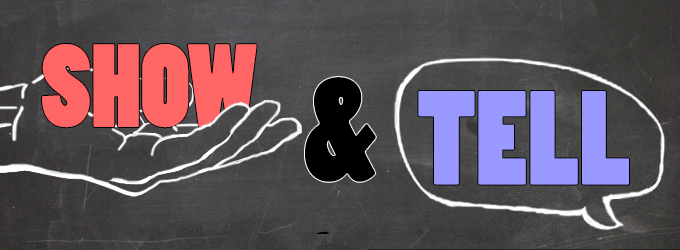 {06} Training for Elevator Speeches
=One minute explanation
Practice at meetings
Include in Bulletin
Coming soon to an “Ink Spot” near you
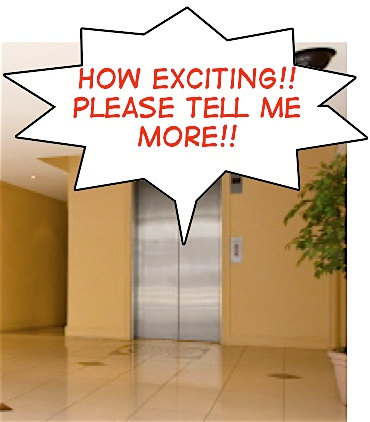 {07} Provide Opportunities for Sharing
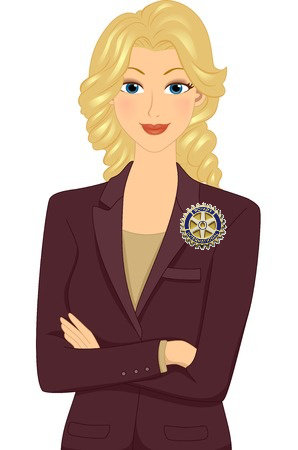 Wear Rotary pin always
Display Bumper stickers
4 way test on display at work
Have a tent card, “Ask Me About Rotary”
{08} Use Variety
Variety of recruitment methods
Everyone’s different
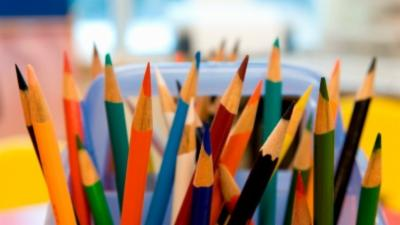 {09} Try Reward Programs
Rewards for bringing members?
Make rewards timely and meaningful.
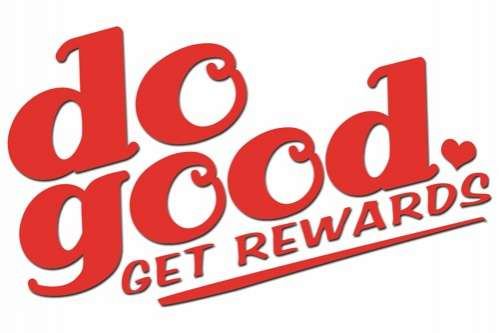 {10} Consider Friendly Competition
Club committees or teams
Points for team 
Club updated with results
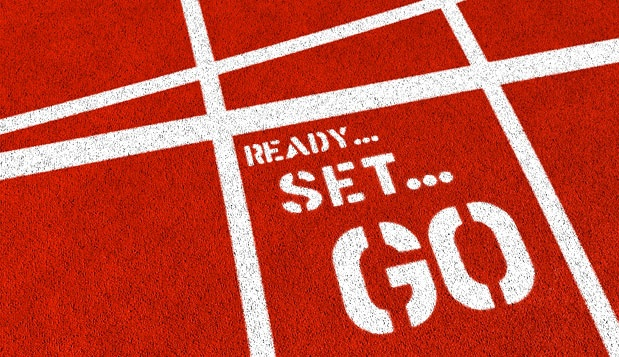 {11} Ensure Meetings are Fun
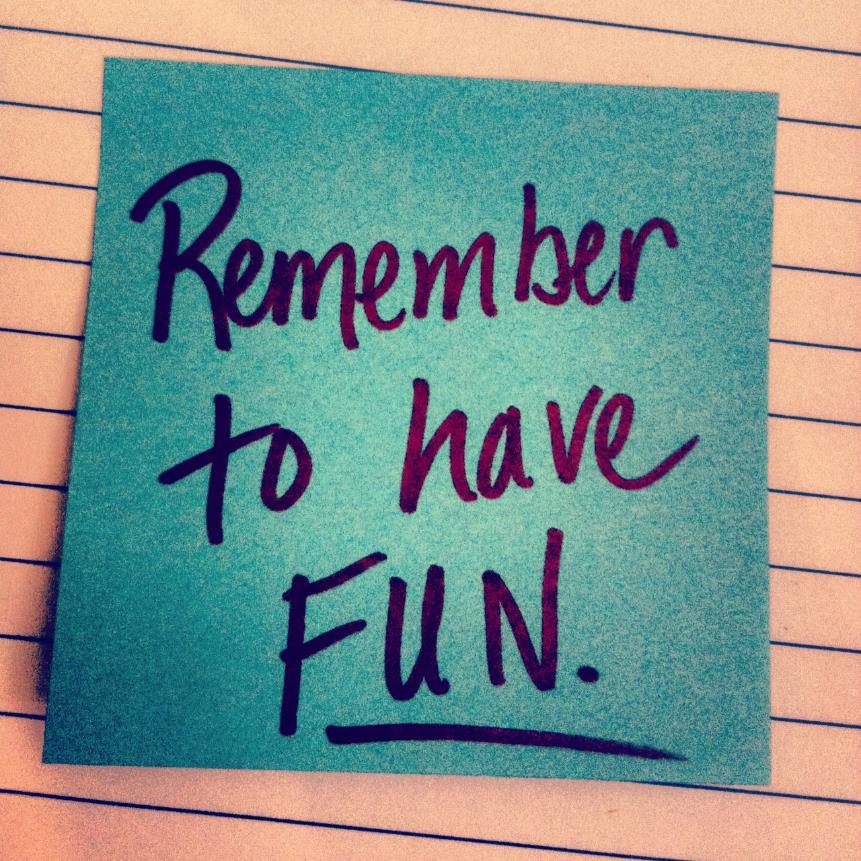 Fun components
Social events in the program
{12} Really Welcome Prospective Members
Every member introduce themselves
Prospective members feel valued and important
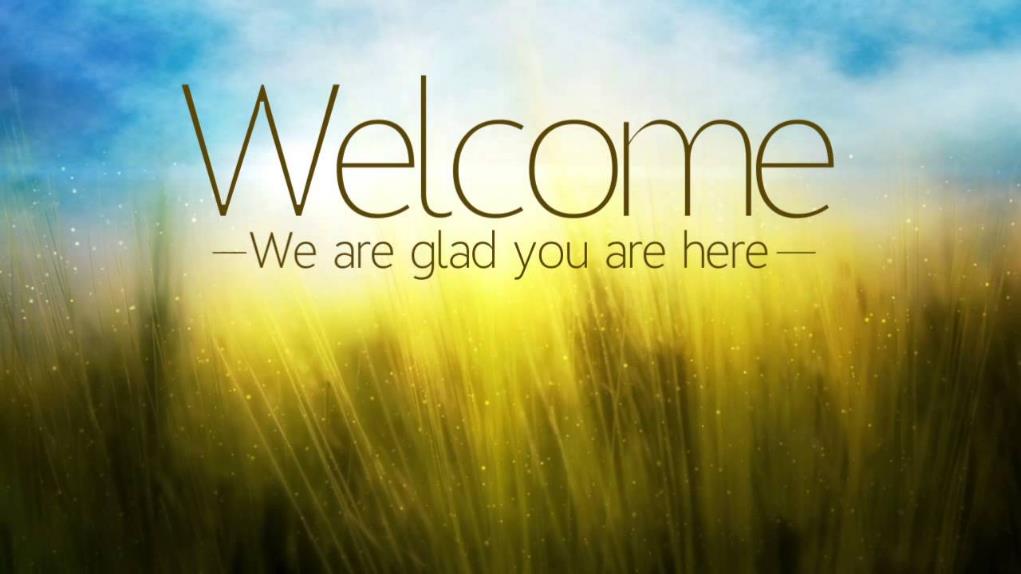 Thank You